Gastronomia dels Països Catalans
Petra Burianová i Linda Havránková
Catalunya
Pa amb tomàquet                                             Escudella
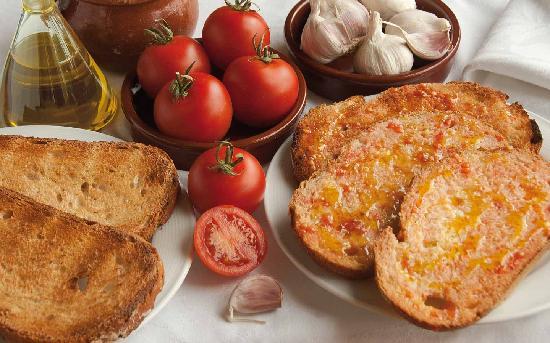 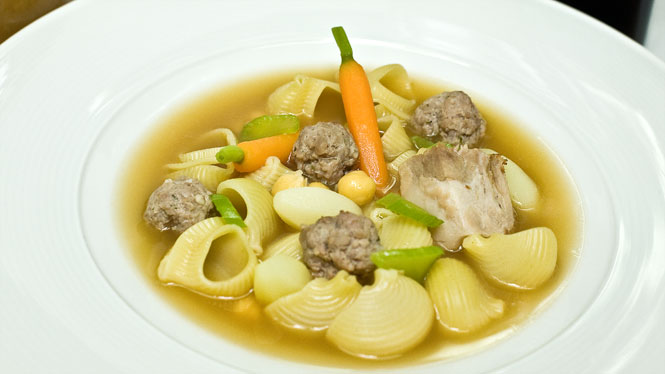 Crema catalana
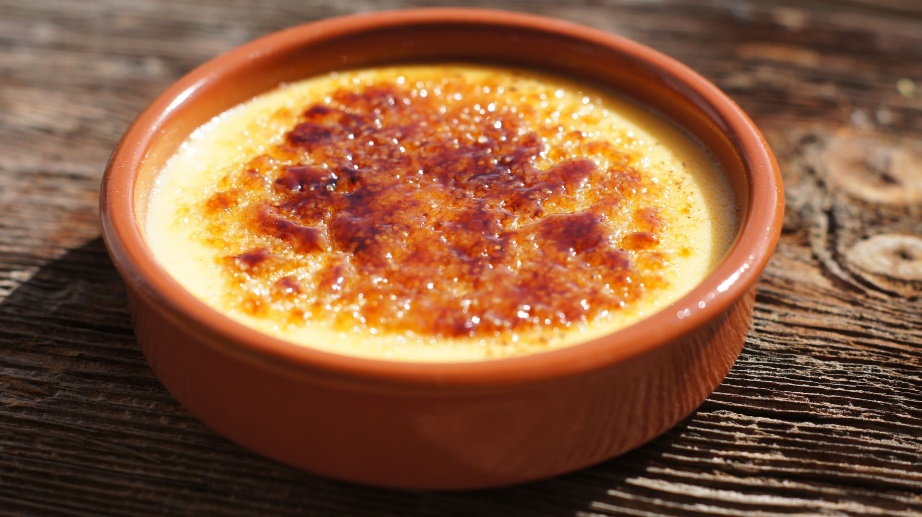 Allioli
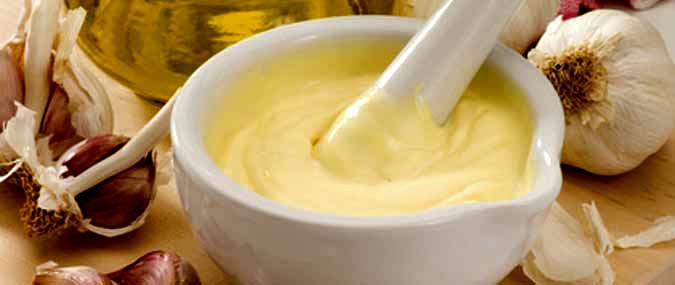 Salvitxada                                          Fuet







Cava                                                   Calçots (de Valls)
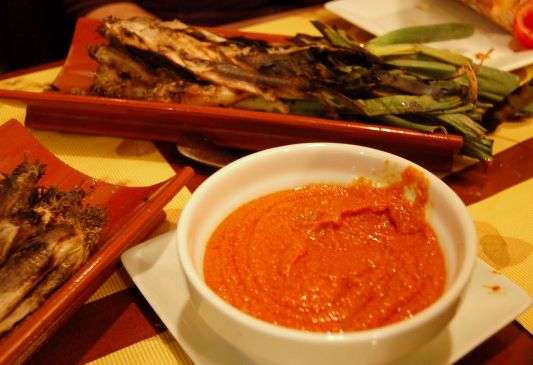 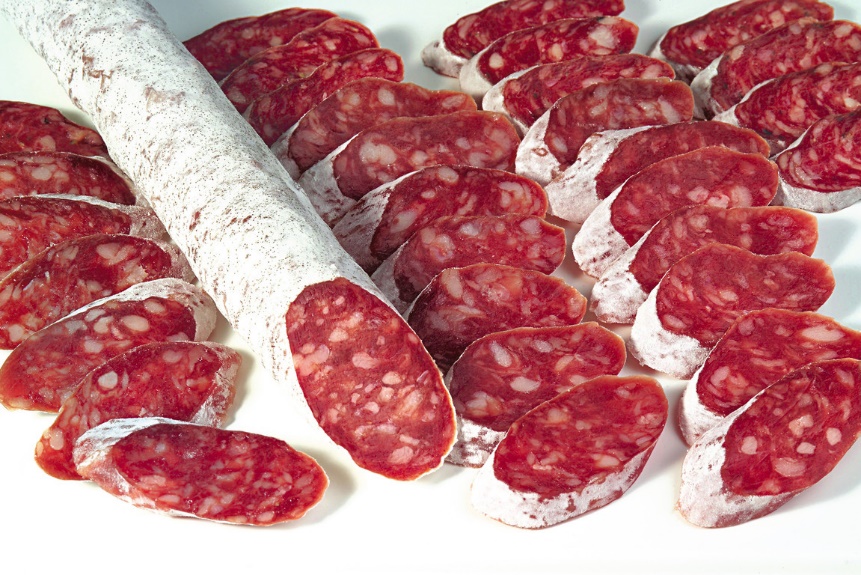 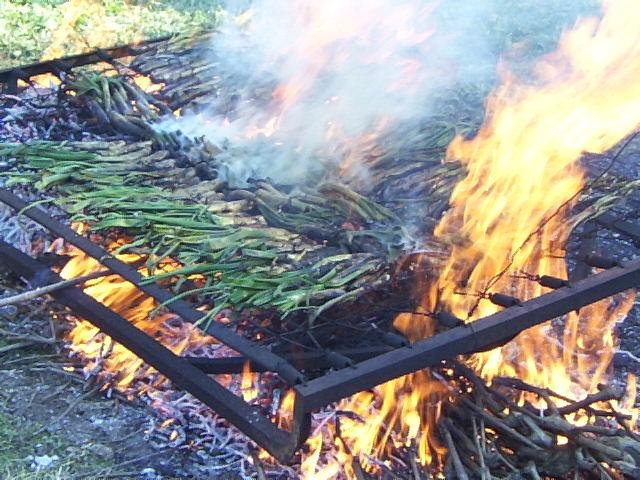 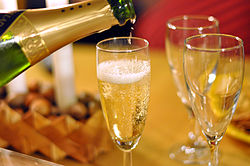 El Principat d'Andorra
Ànec amb pera d'hivern                       Cabrit al forn amb picada de fruits secs
Civet de porc fer
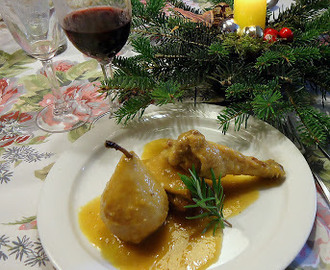 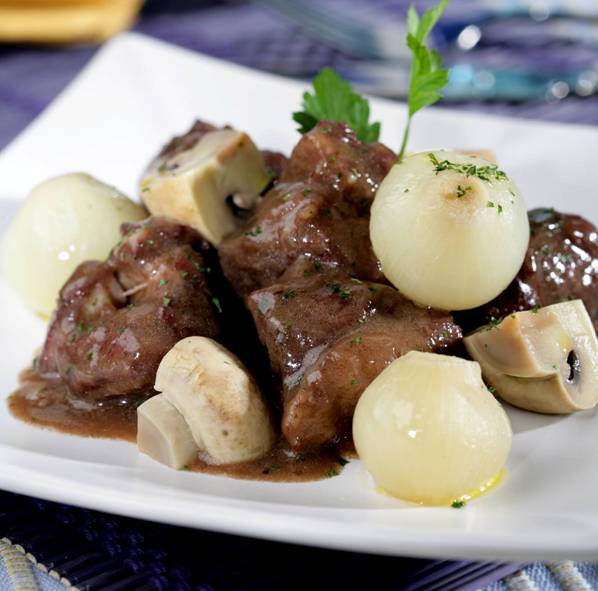 Escarola amb pedrers d'ànec confitat i bolets           Truita de riu a l'andorrana
Murgues farcides amb carn de porc
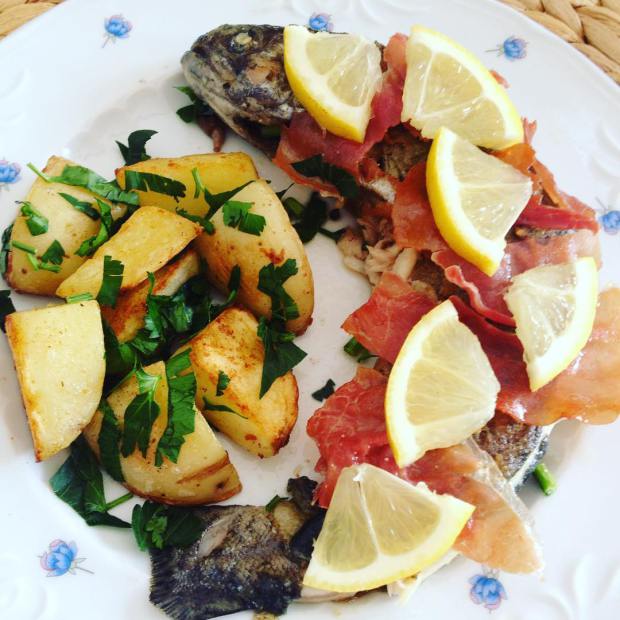 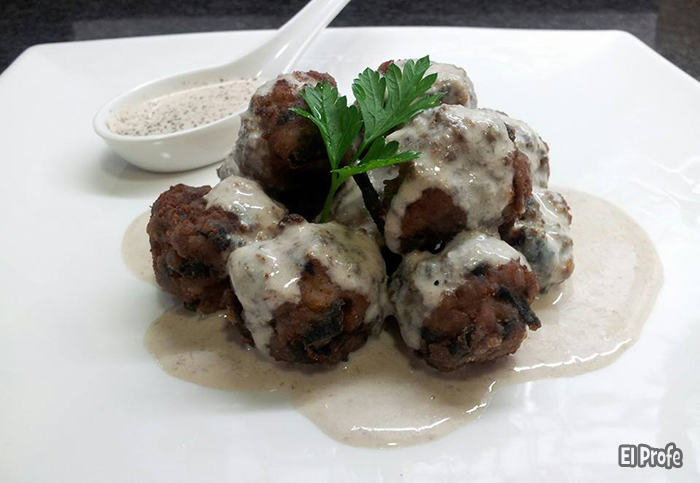 La ciutat de l'Alguer
Carxofa amb botarga                                    Figues d’Índia
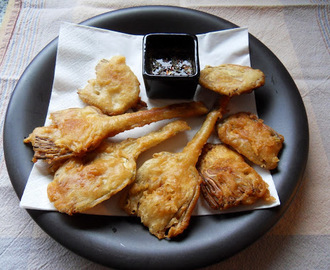 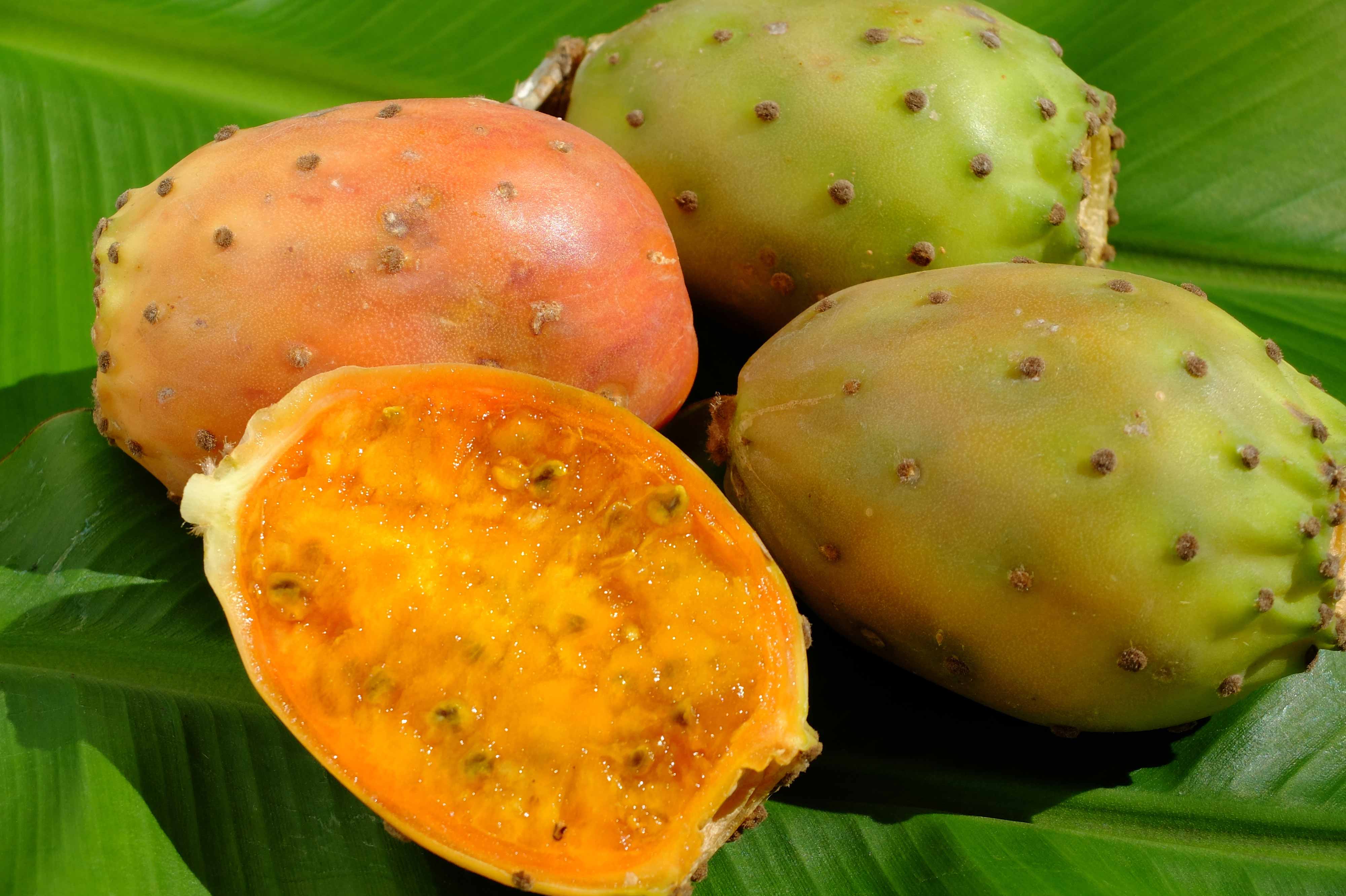 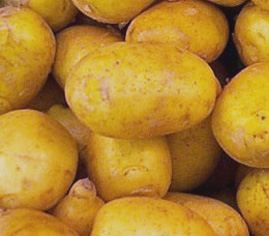 La Franja de Ponent
Mostillo (arrop i talladetes)
Fortmatges
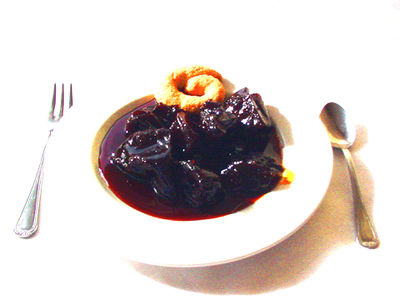 Girella, embotits i trumfes
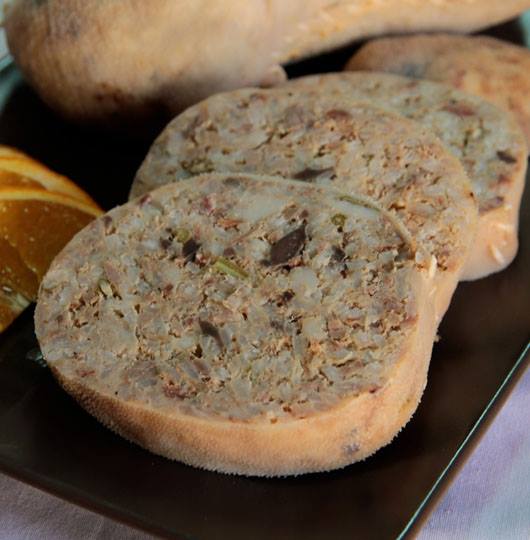 Freginat
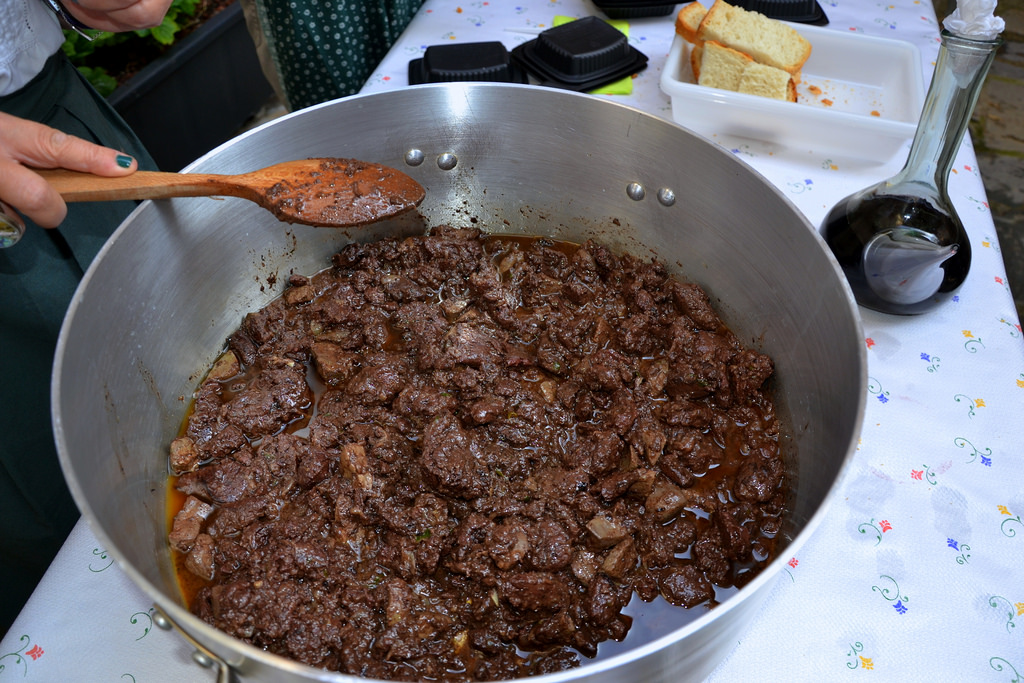 El País Valencià
Paella                                                                       Arrós al forn
 
 
 
 
 
                                                                                      
                                                                                  Fideuà
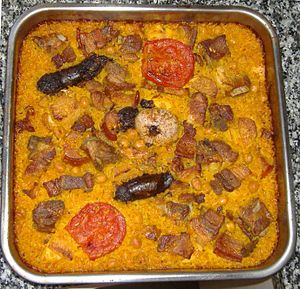 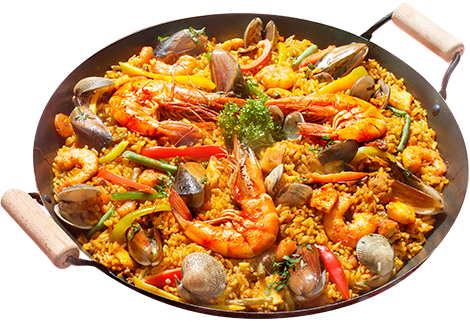 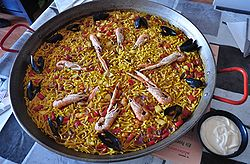 Altres plats
Figatell                                               Minxo                                    Suquet de peix
 
 
 
 
 
Embotits                      Esgarrat                          Pericana                                    Allipebre
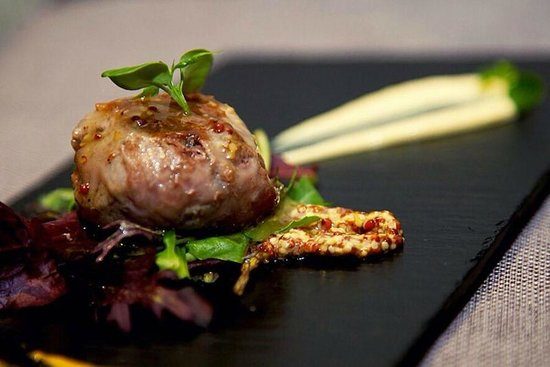 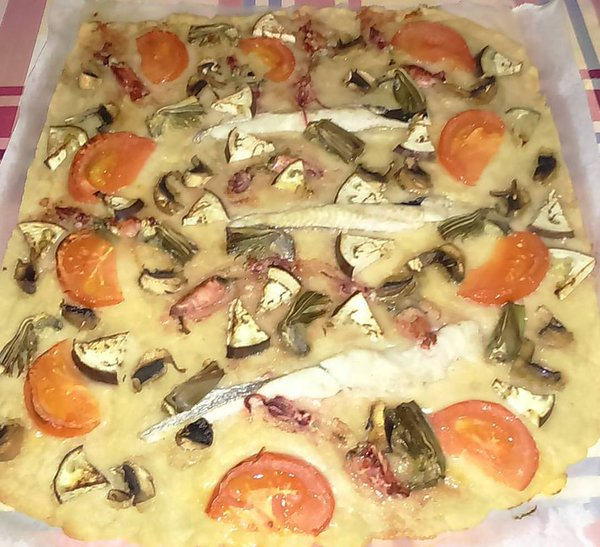 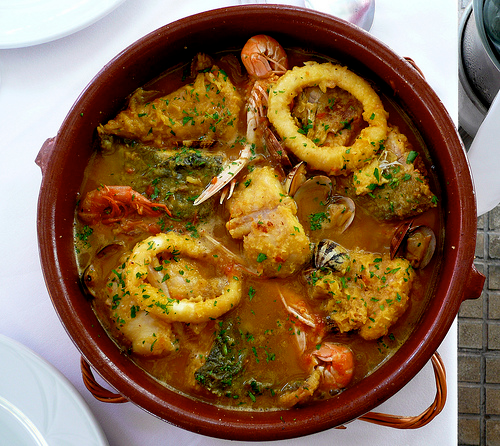 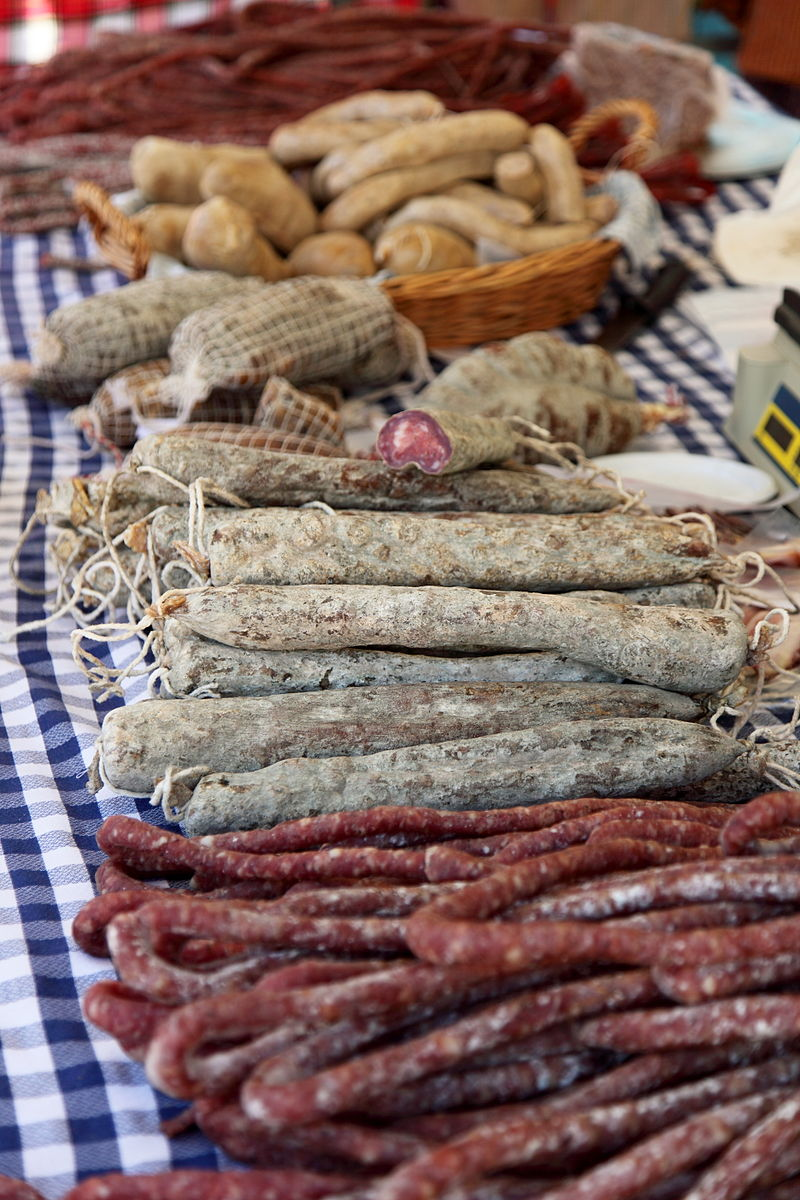 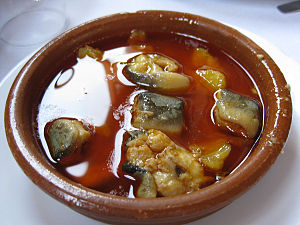 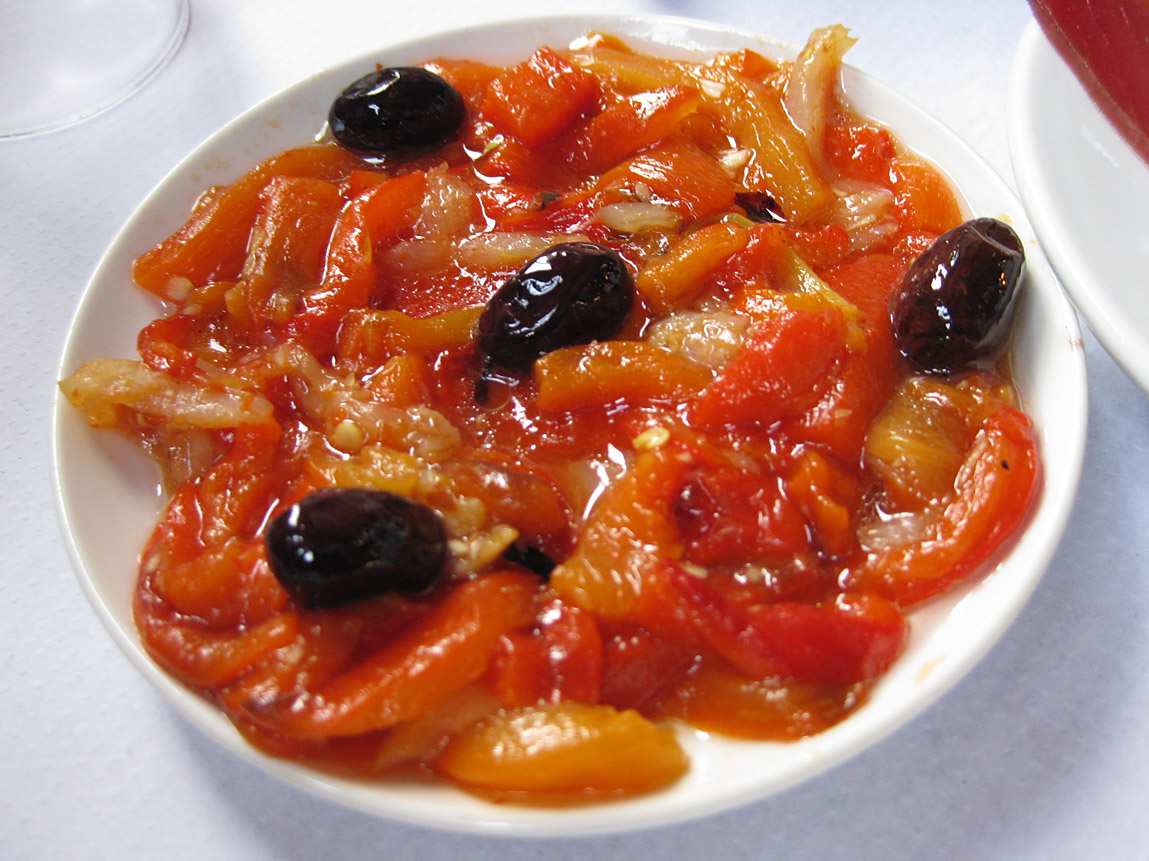 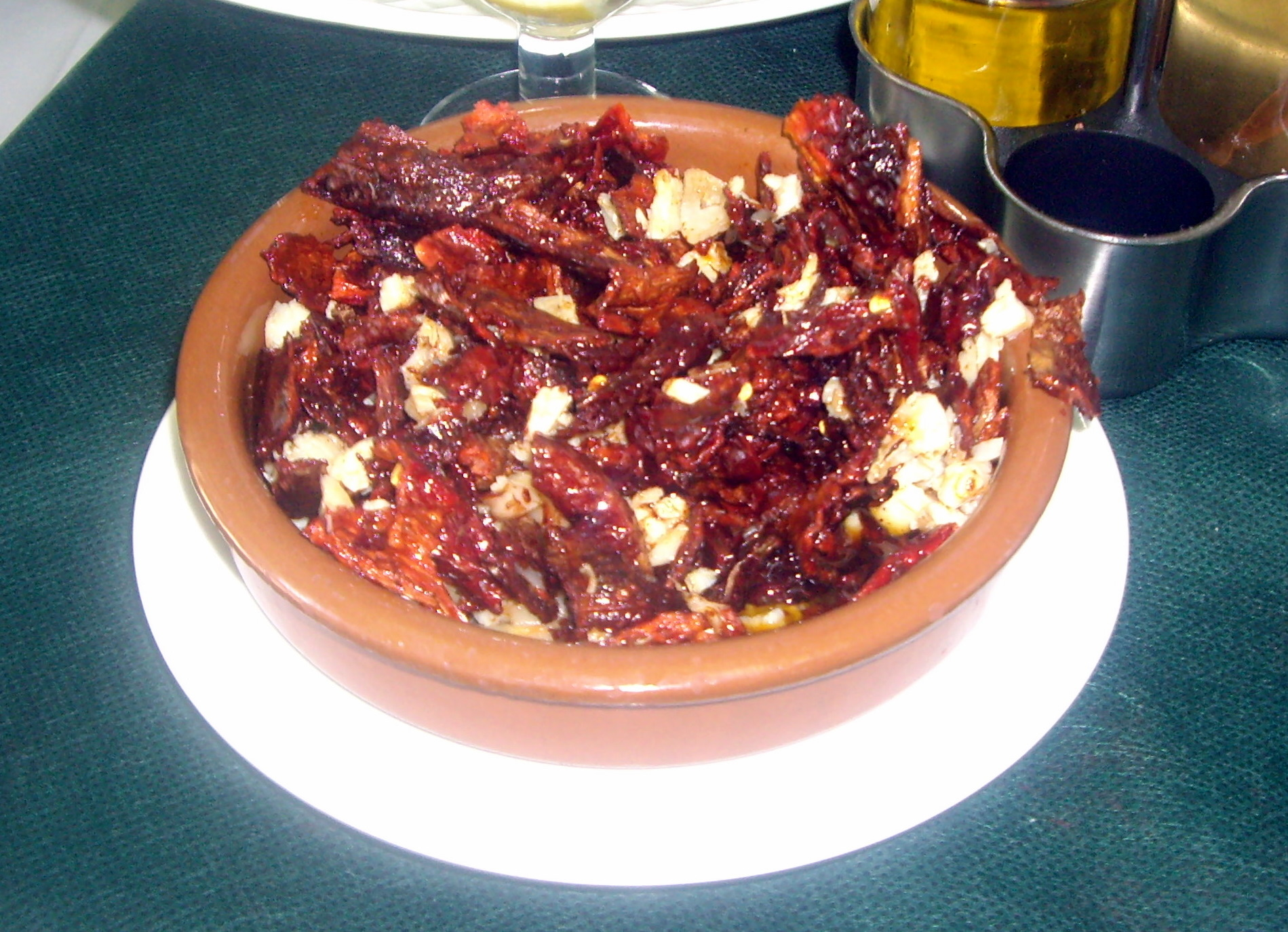 Postres
Pestinyo                                    Tonya                              Arnadí                                   Fartó
 
 
 
 
 
Bunyols                                                   Panellets                                          Coques cristina
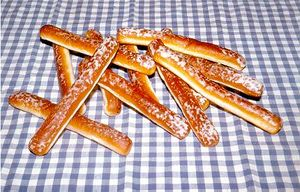 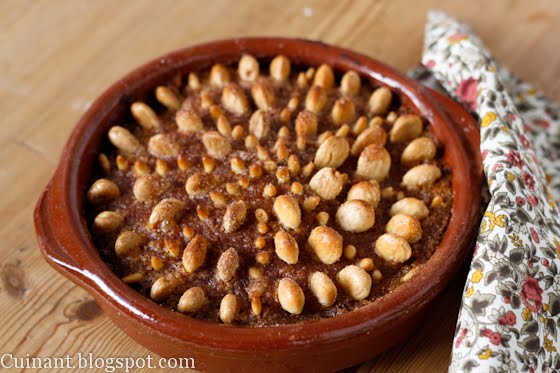 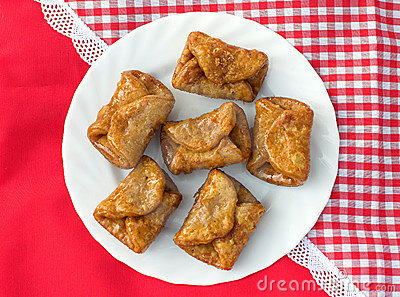 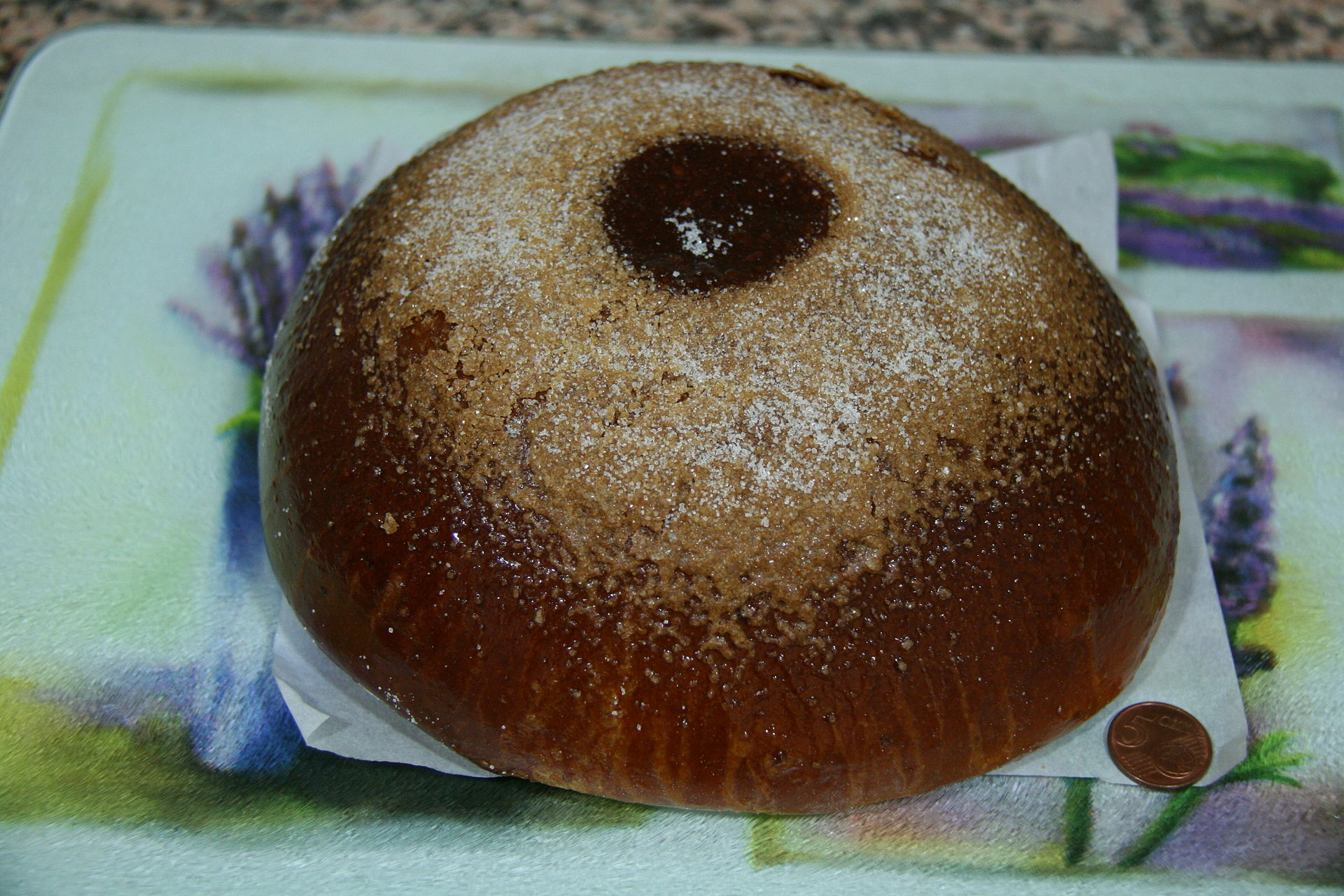 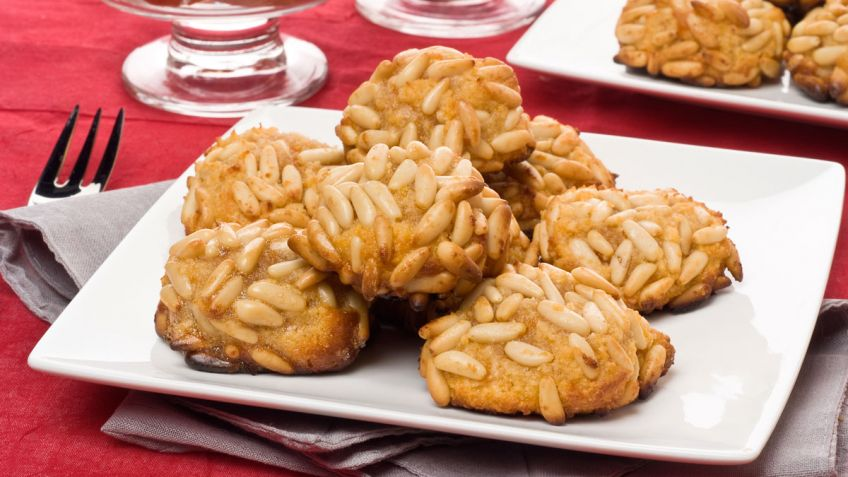 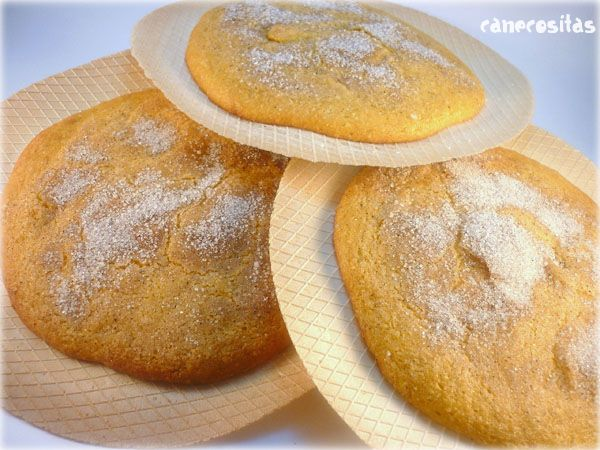 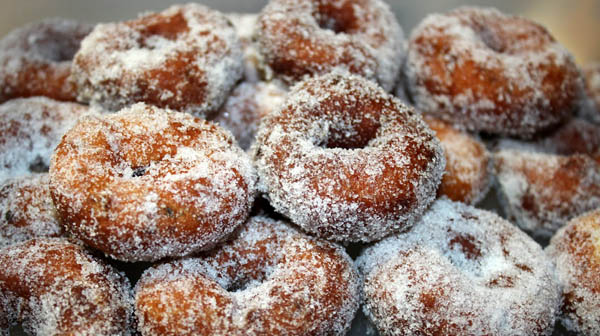 Begudes
L'orxata                                               L'aigua de València                                                Herbero                                   
 
 
 
 
 
                                     Cassalla                                                                    Café-licor
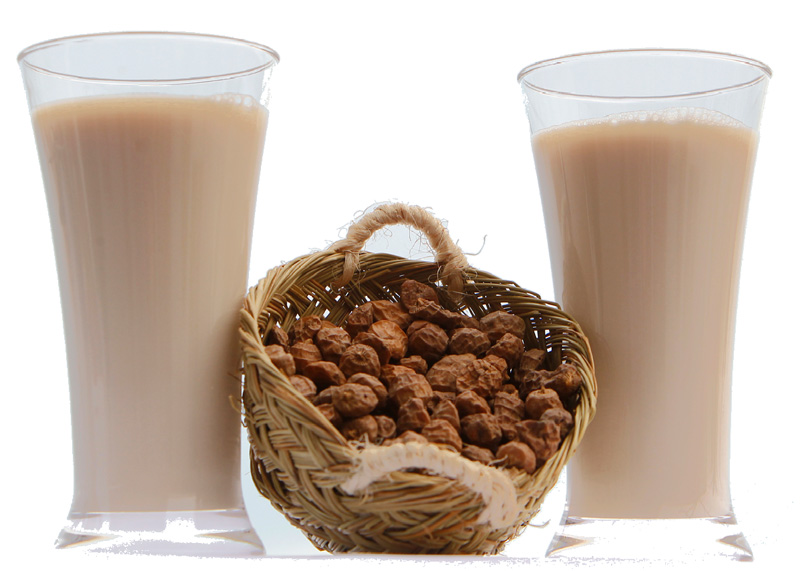 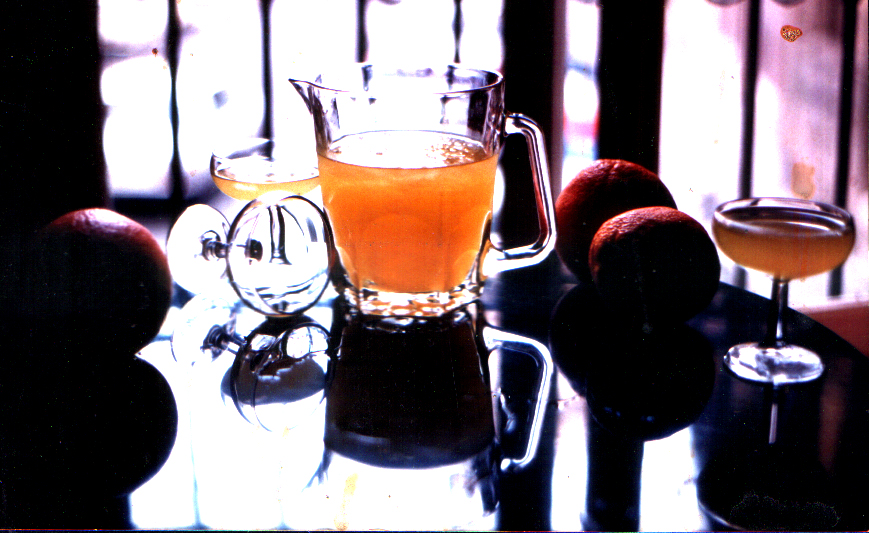 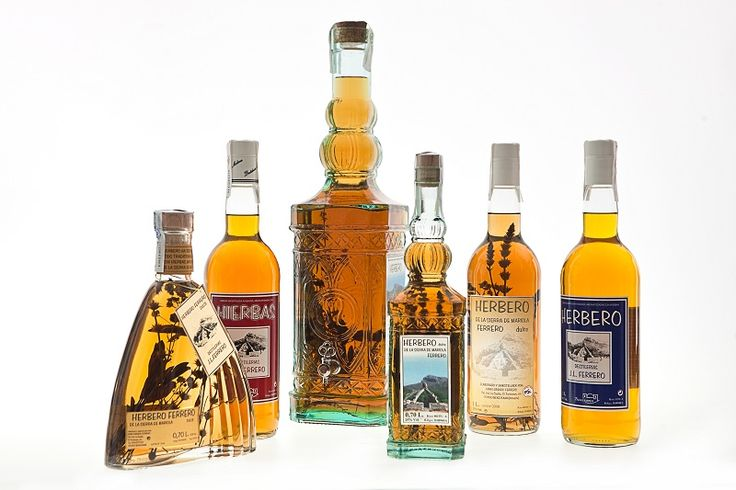 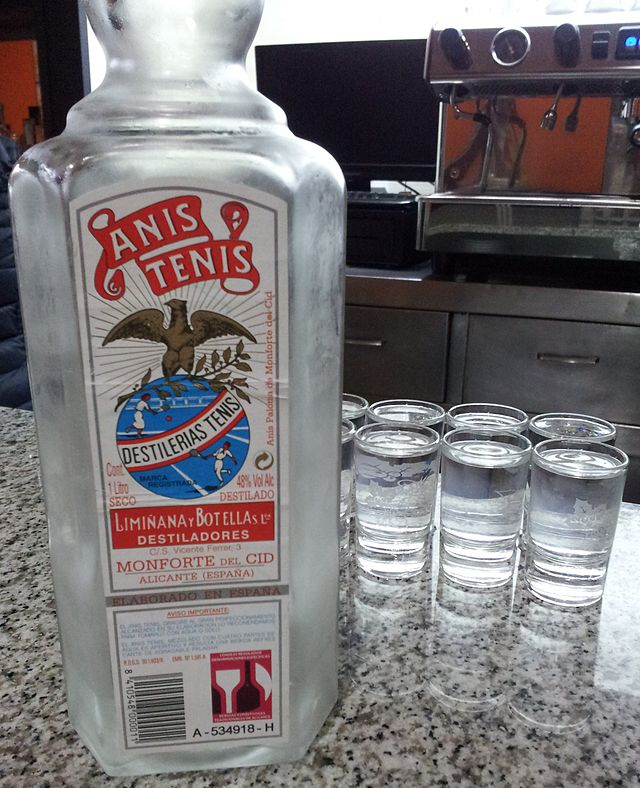 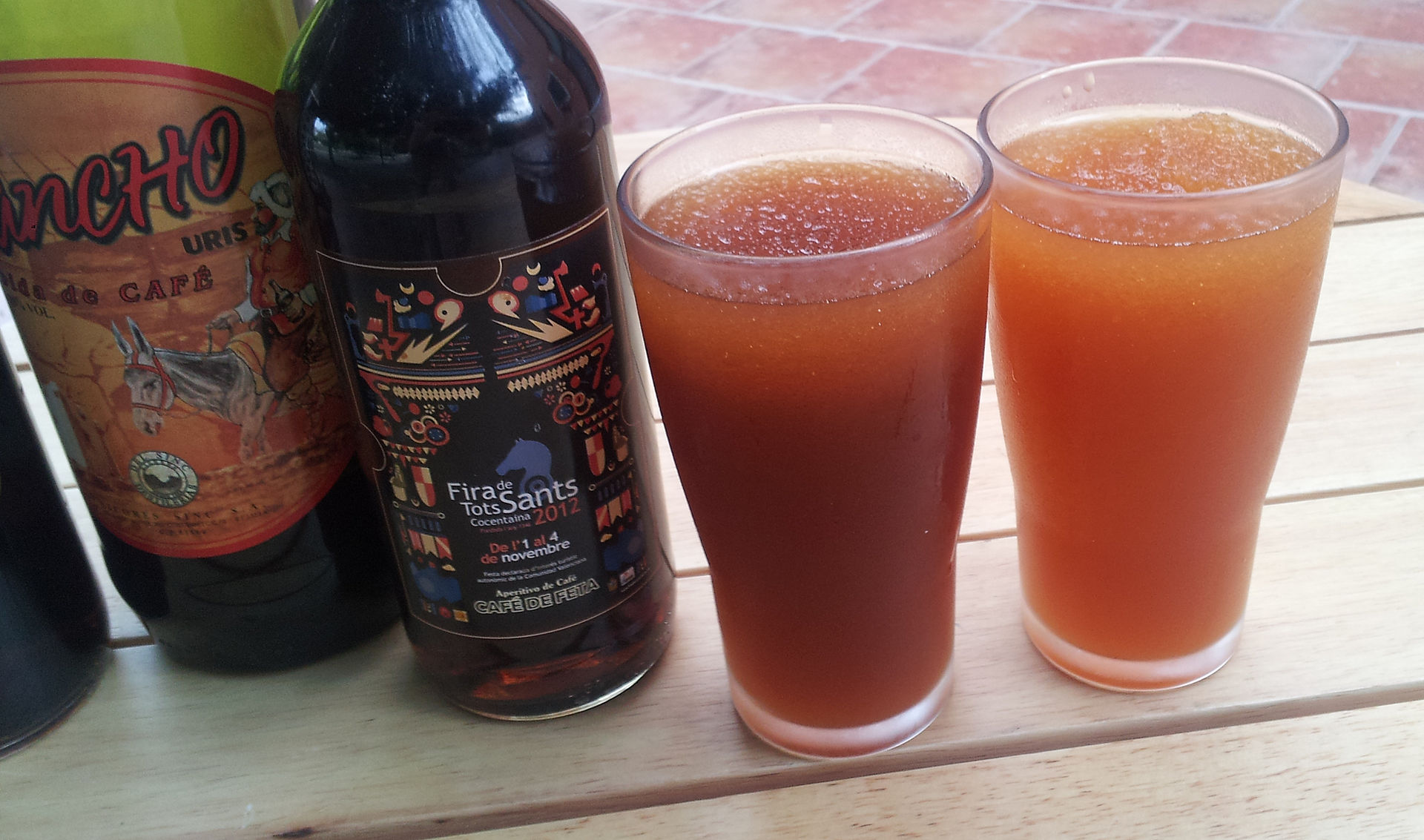 Les Illes Balears i les Pitiüses
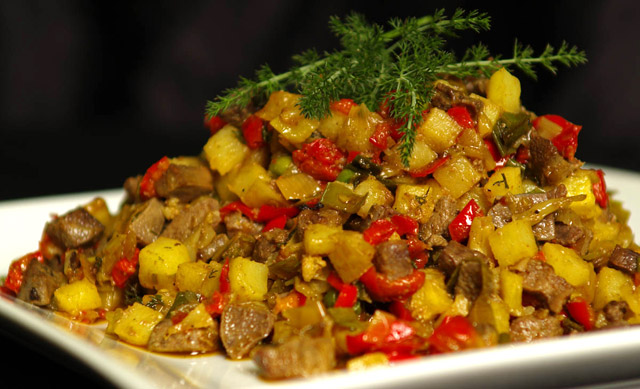 La cuina de Mallorca                              Frit mallorquí
                                         Panades
Ensaïmada                                                                                                                                                                                                                             
                                                                                                  Rubiols
 
                                                Sobrassada
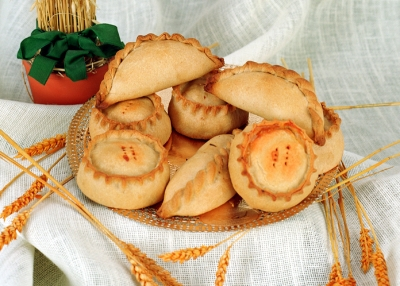 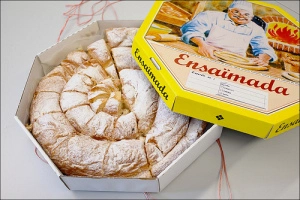 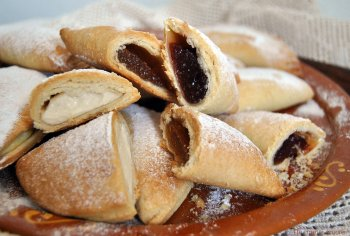 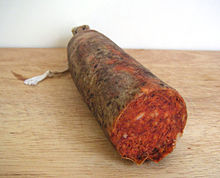 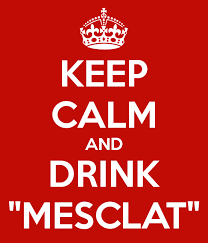 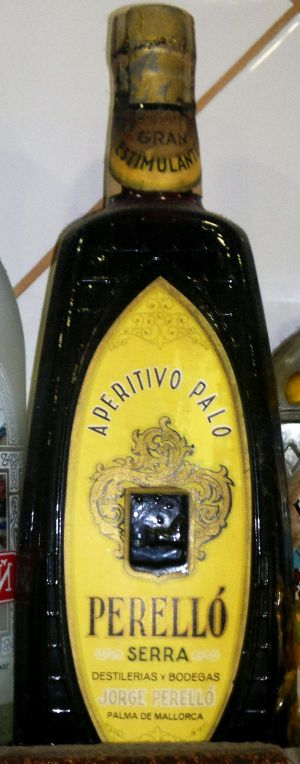 Begudes
Herbes de Mallorca
Palo
Mesclat
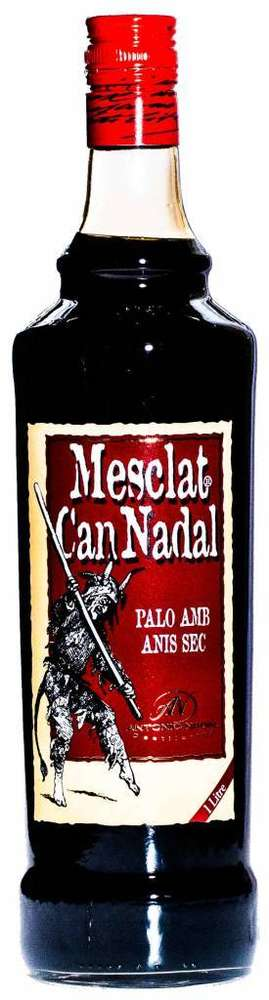 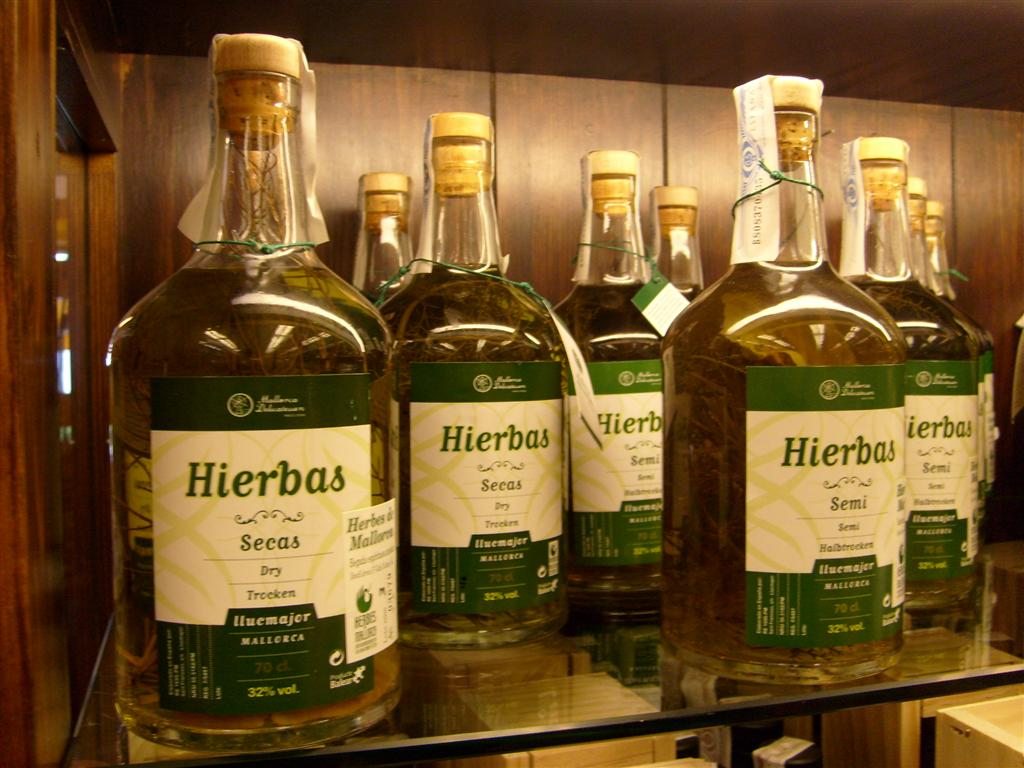 La cuina de Menorca
Albergínies al forn                               Oliaigo                                  Caldereta de llagosta
 
 
 
 
 
Maionesa                                   Formatge de Maó                                  Camallot (o cuixot)
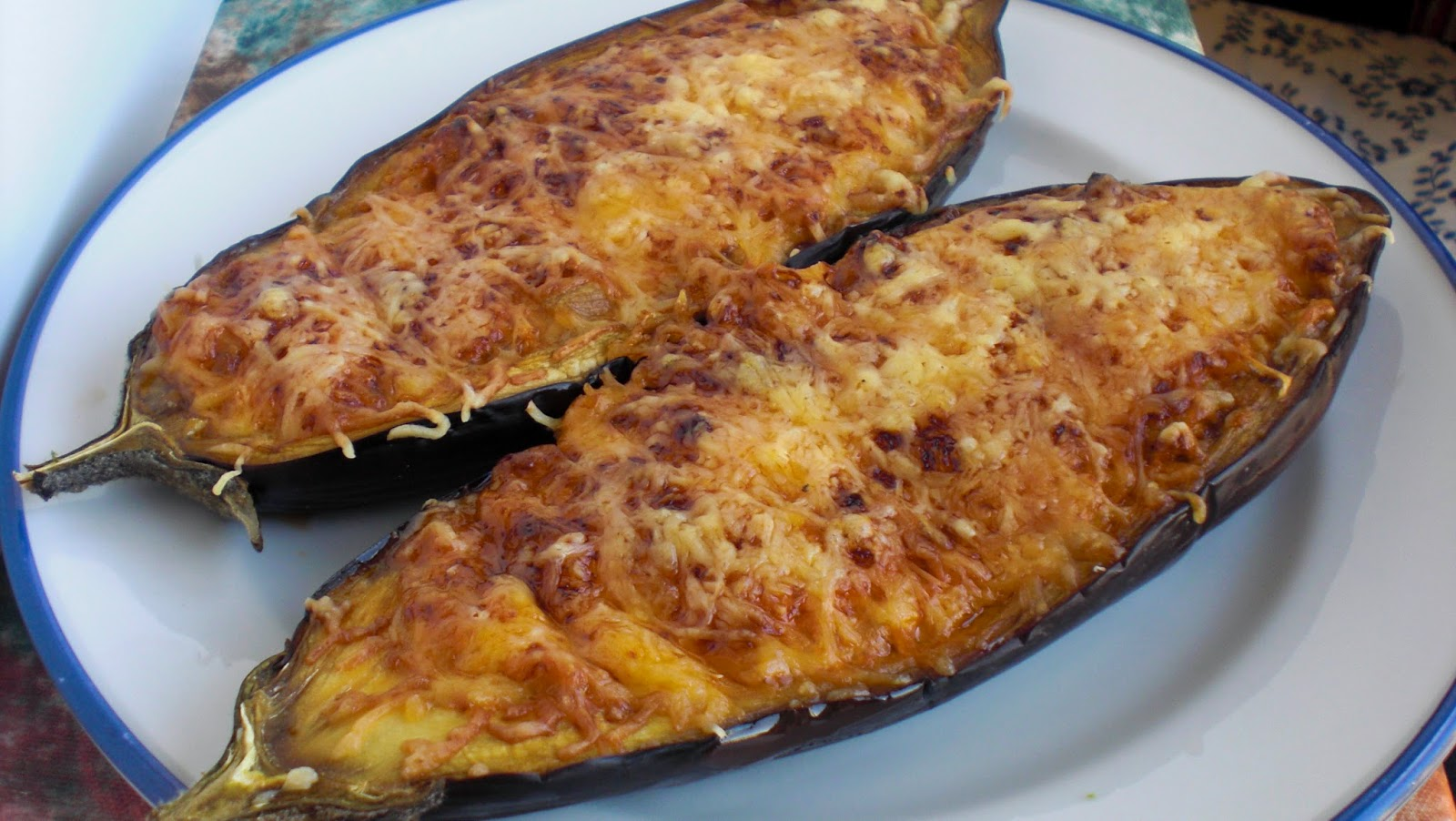 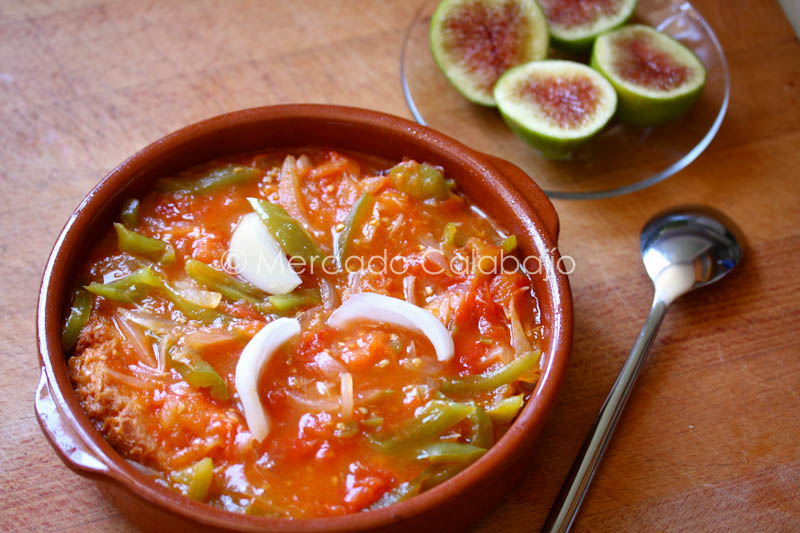 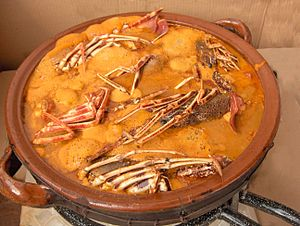 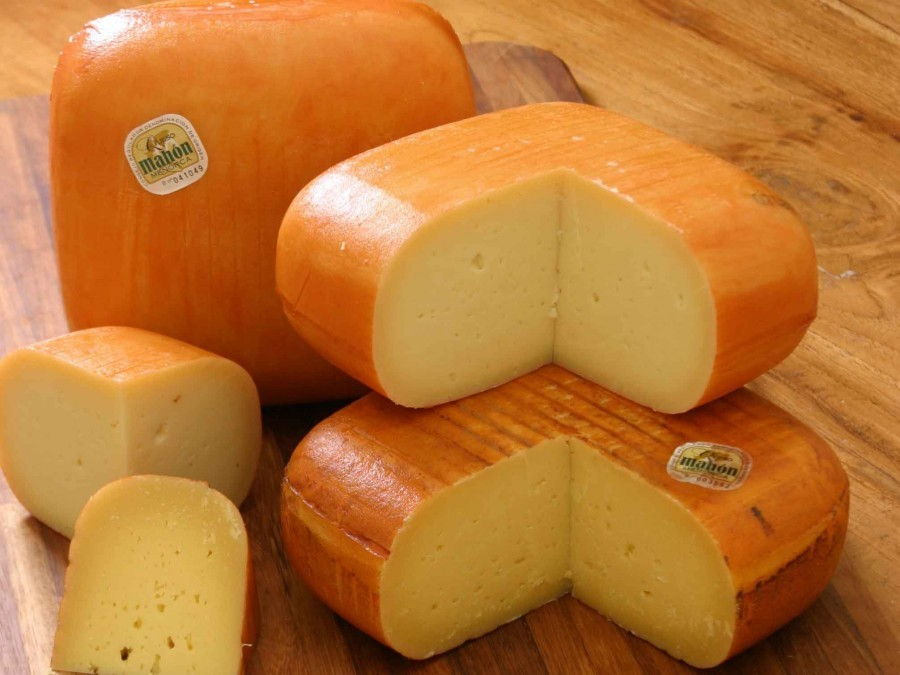 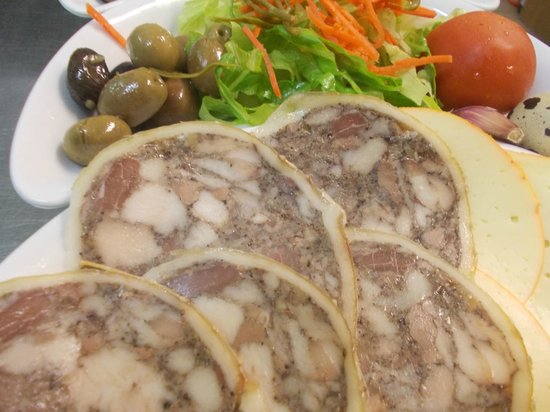 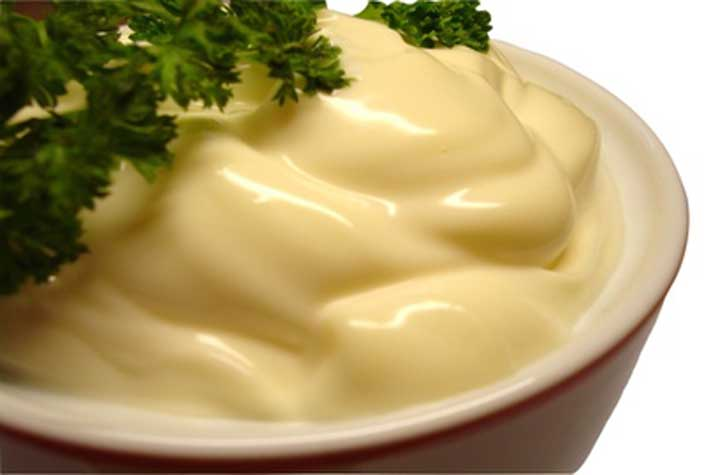 Postres i pastisseria típica
Coco bamba                                       Crespell                                  Pastisset      
 
 
 
 
 
Rubiols                                            Carquinyoli
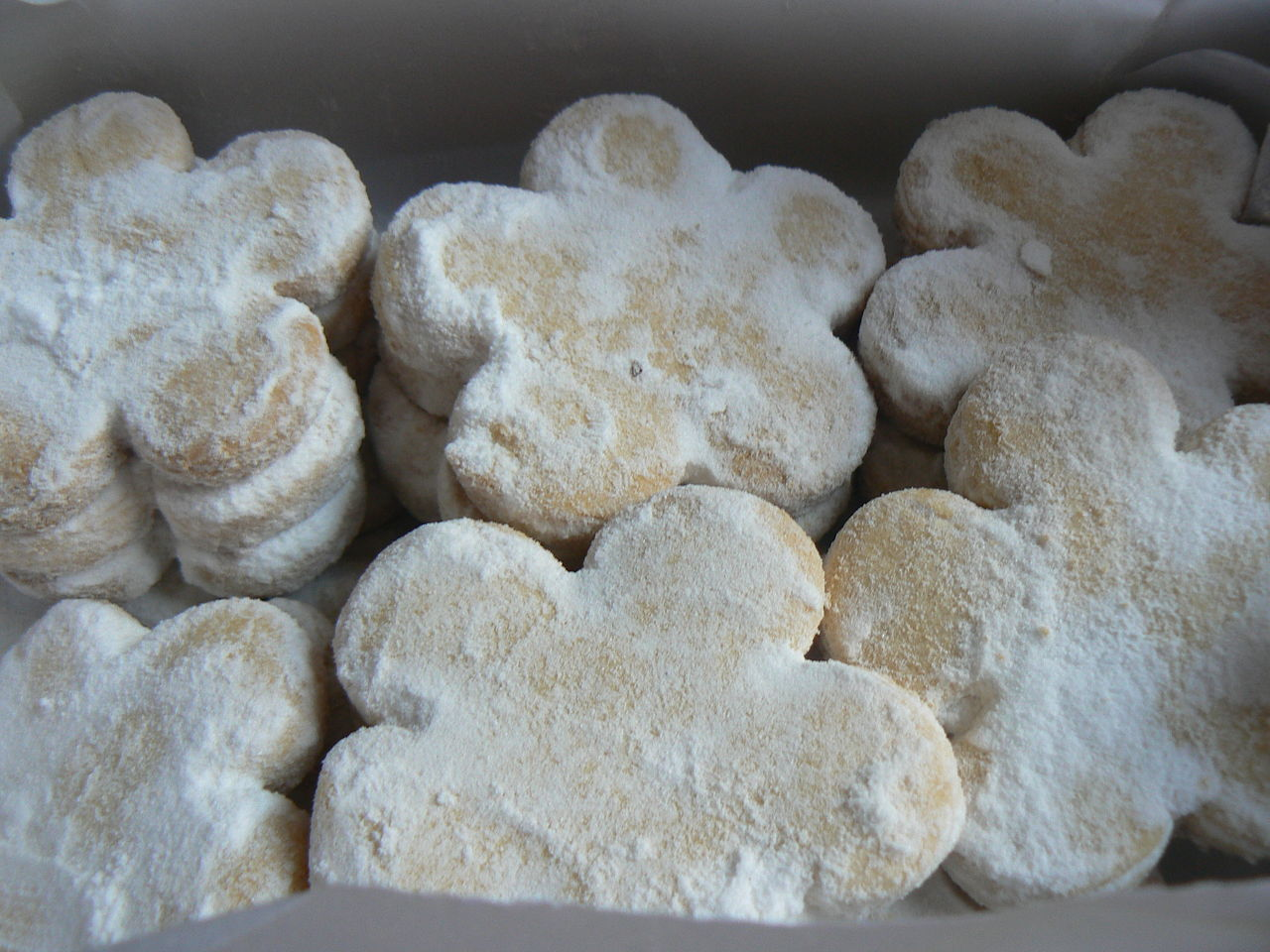 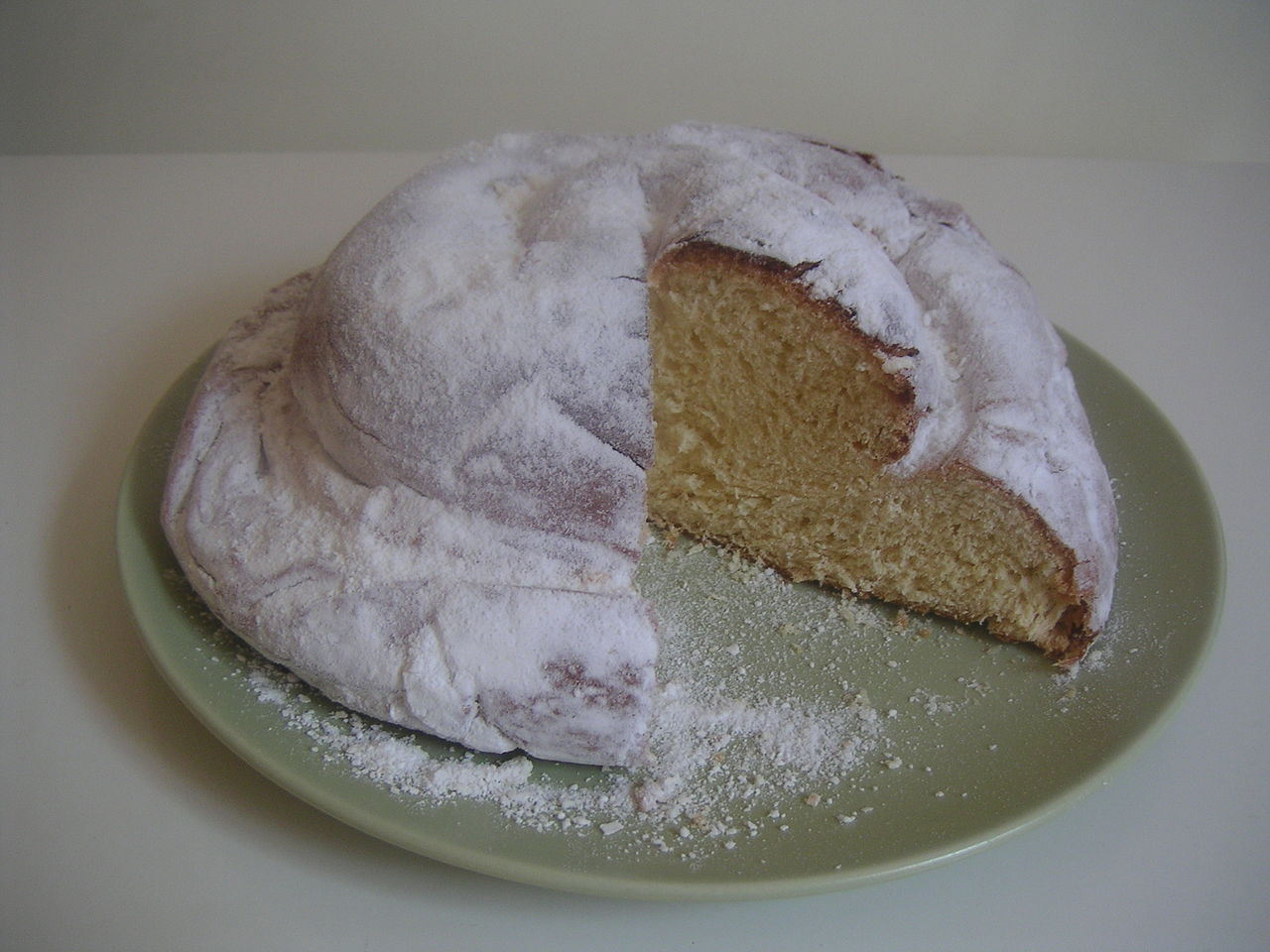 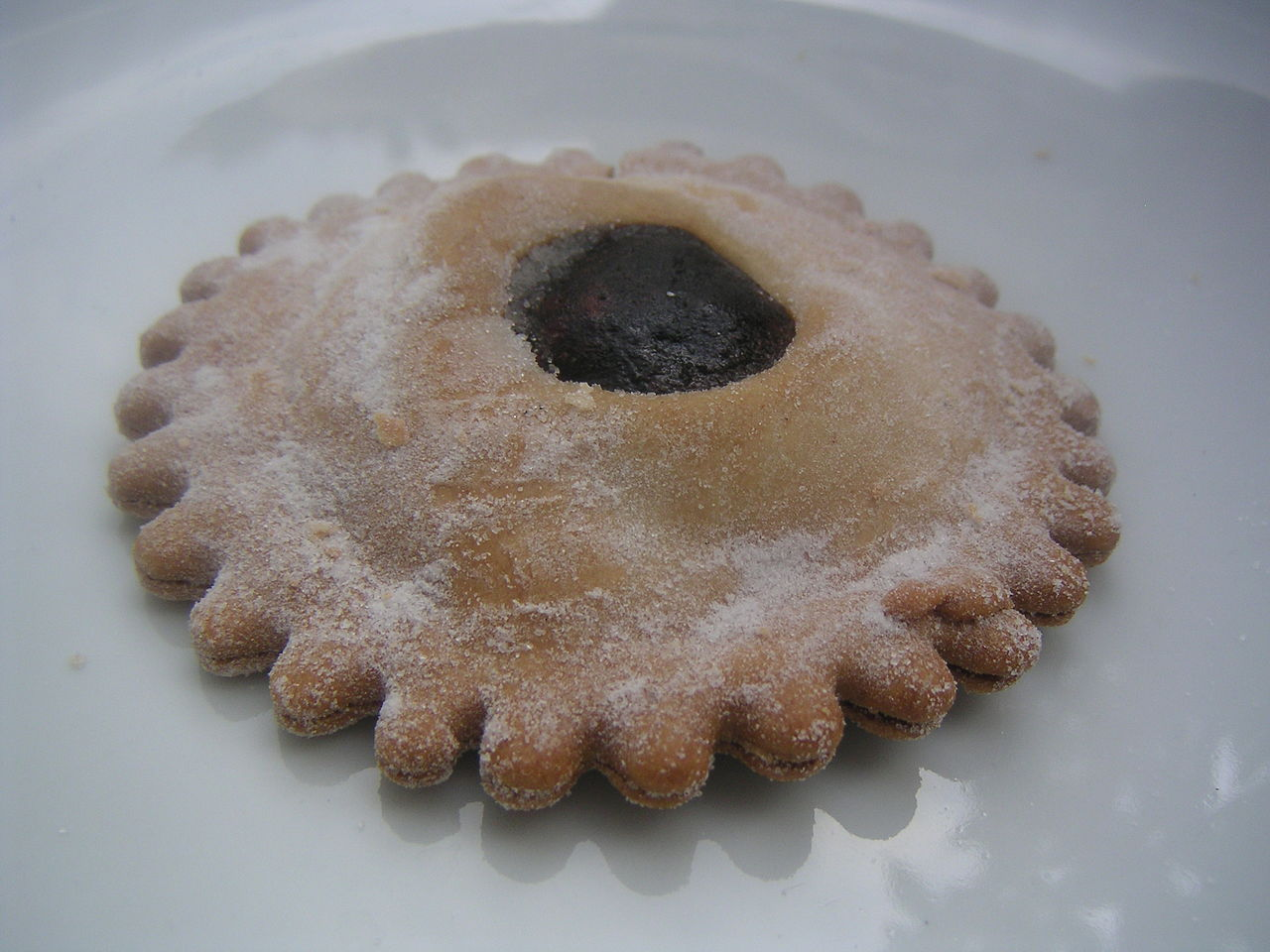 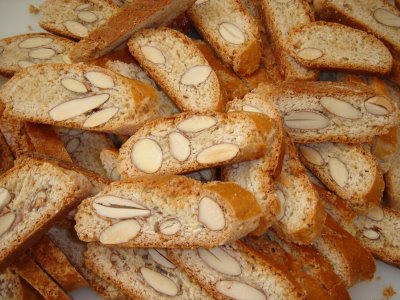 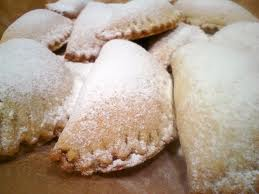 Begudes
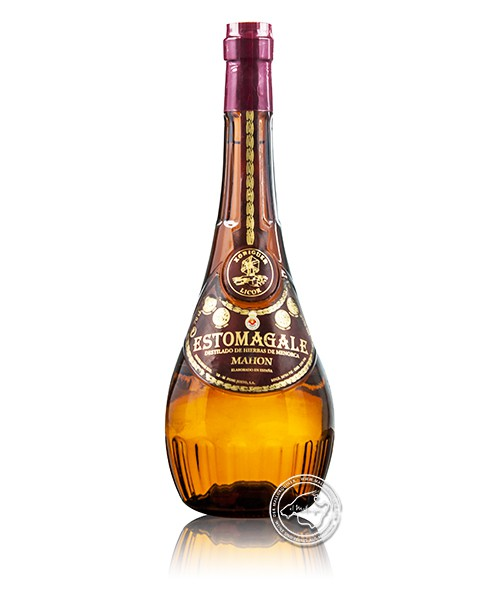 Estomagale                              Frígola                               Gin de Menorca
 
 
 
 
Ratafia                                                                                 Malvasia
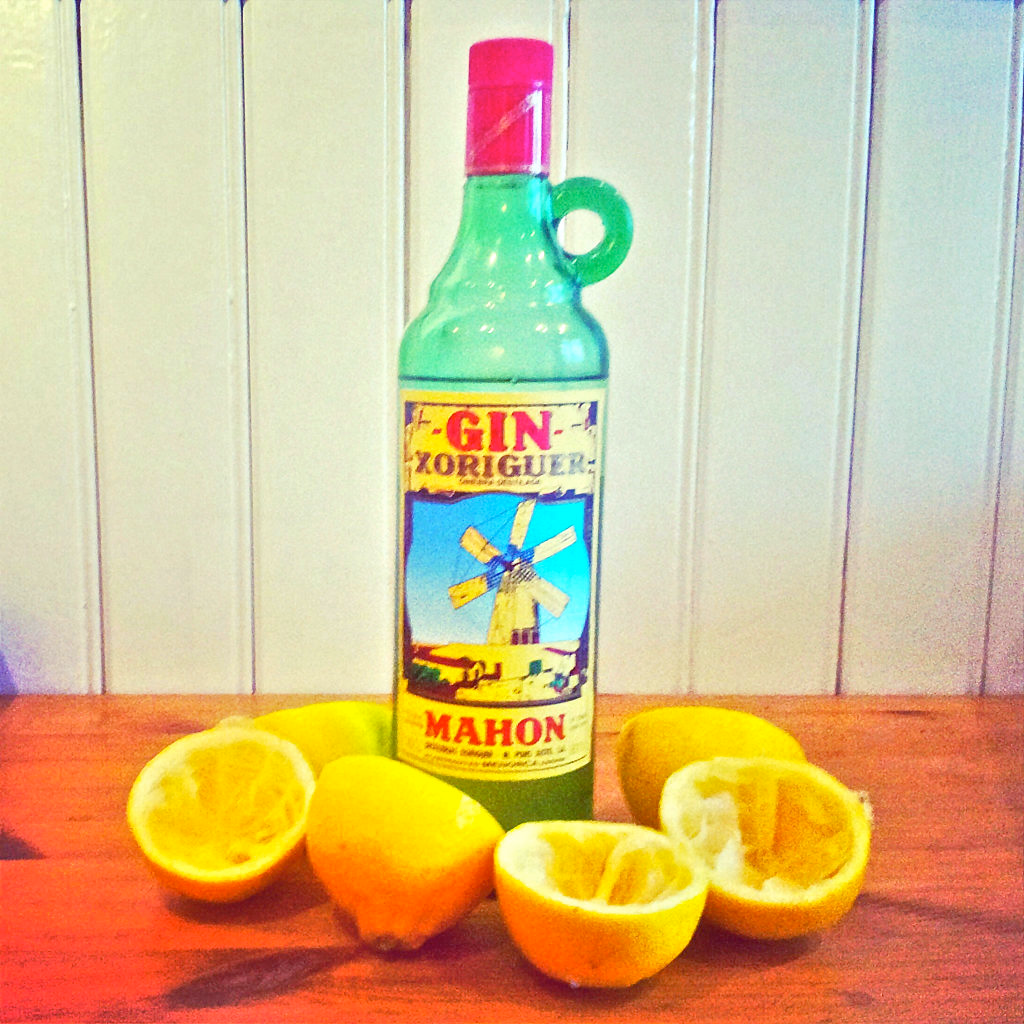 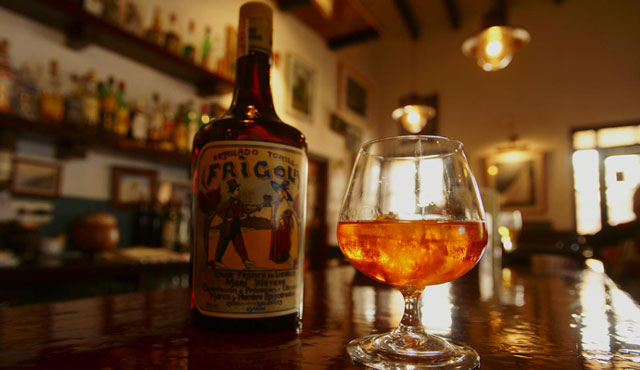 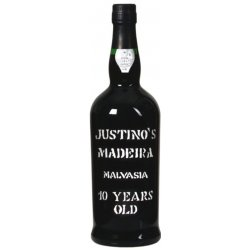 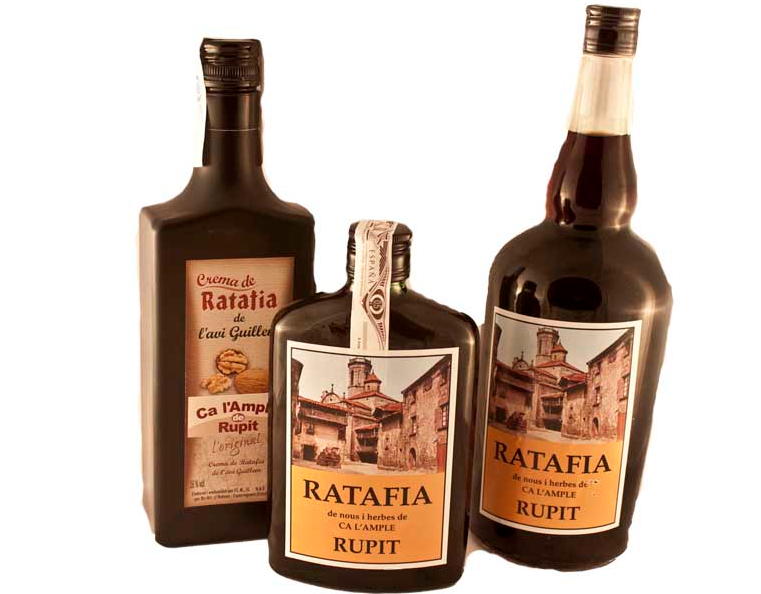 La cuina d'Eivissa i Formentera
Amanida pagesa                 Sofrit pagès                                            Ventre farcit
 
 
 
 
 
Salsa de nadal                     Bollit de peix
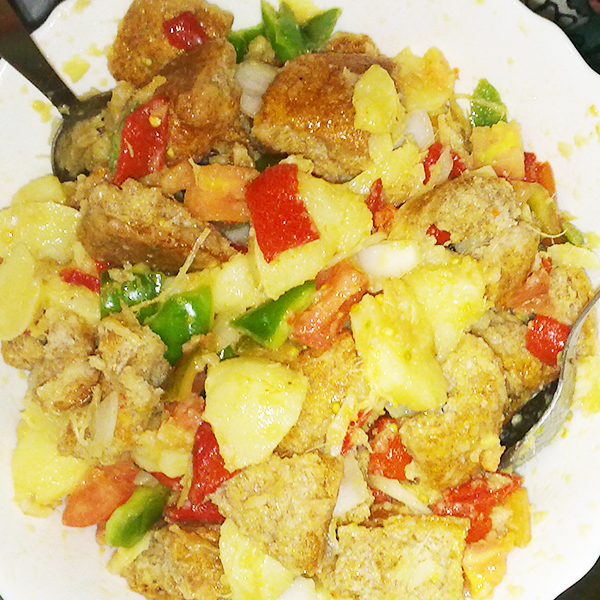 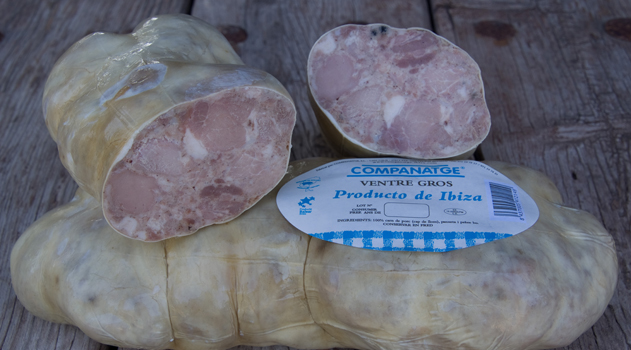 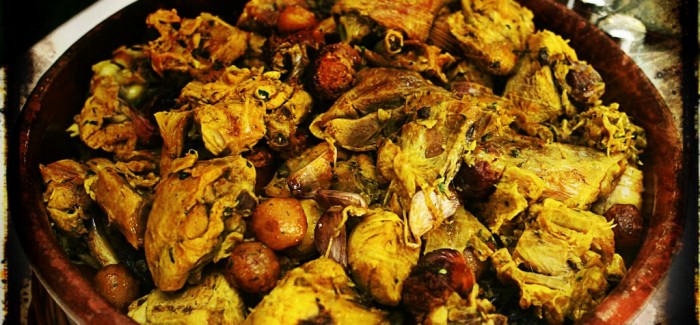 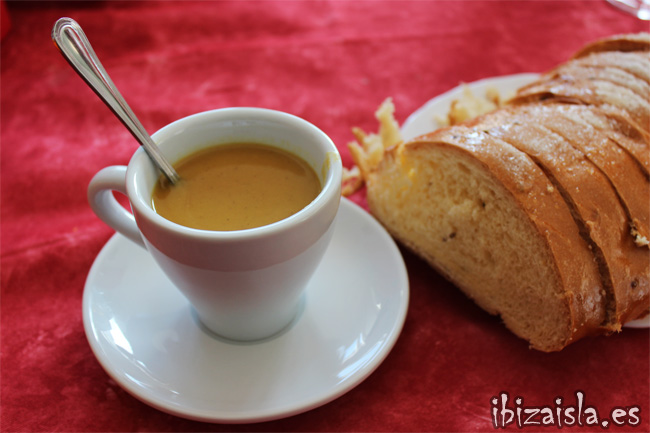 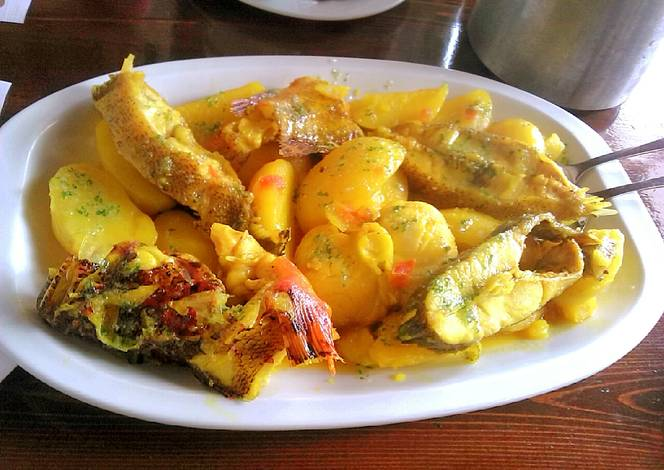 Altres plats típics
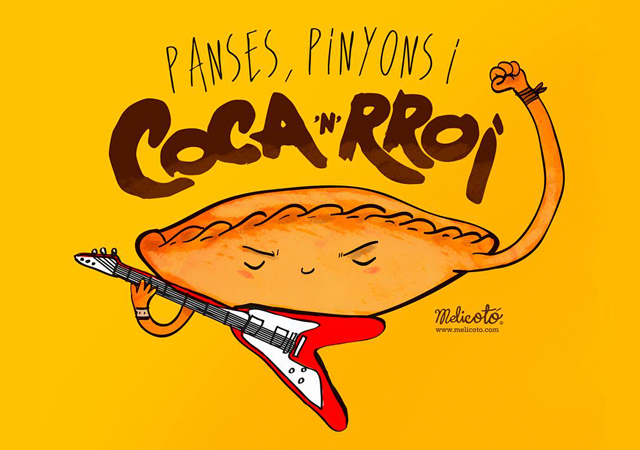 Flaó                                                                                                
 
                                                            Cocarroi            
 
                                                                                                                Macarrons de Sant Juan
 
 
Panellets
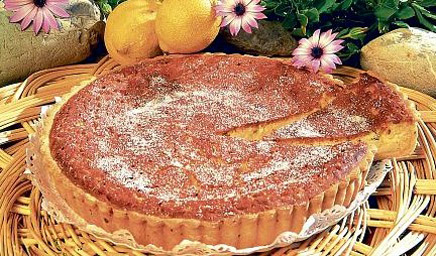 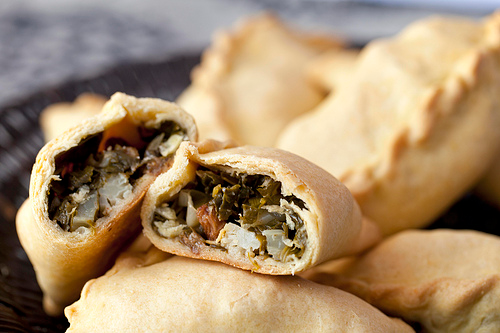 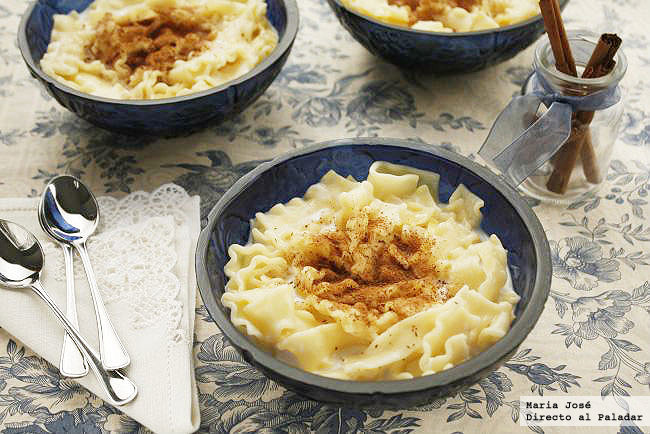 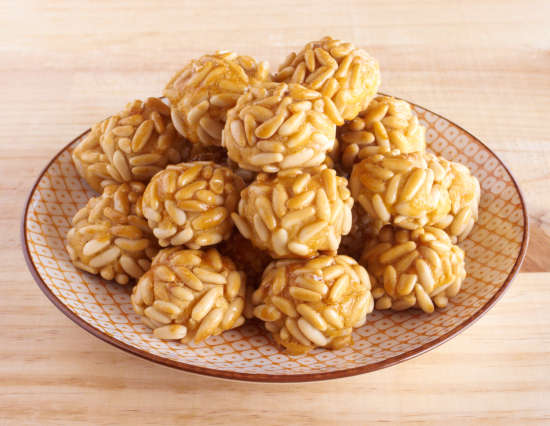 La Catalunya del Nord
Caragols a la llauna             Bunyetes
                                         (orelletes, garrifes, crespells)

 (Cargolada)
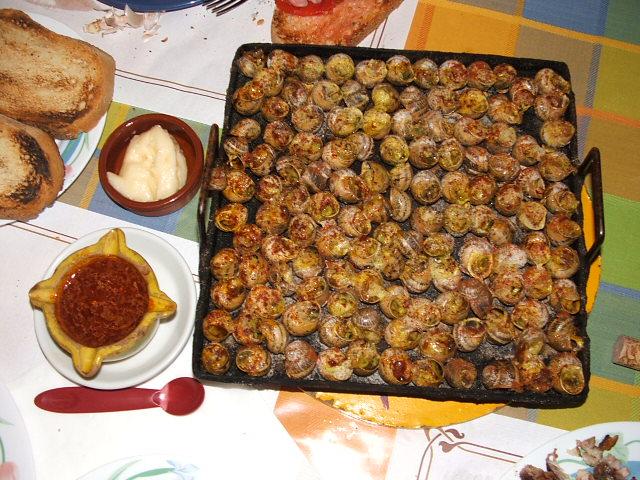 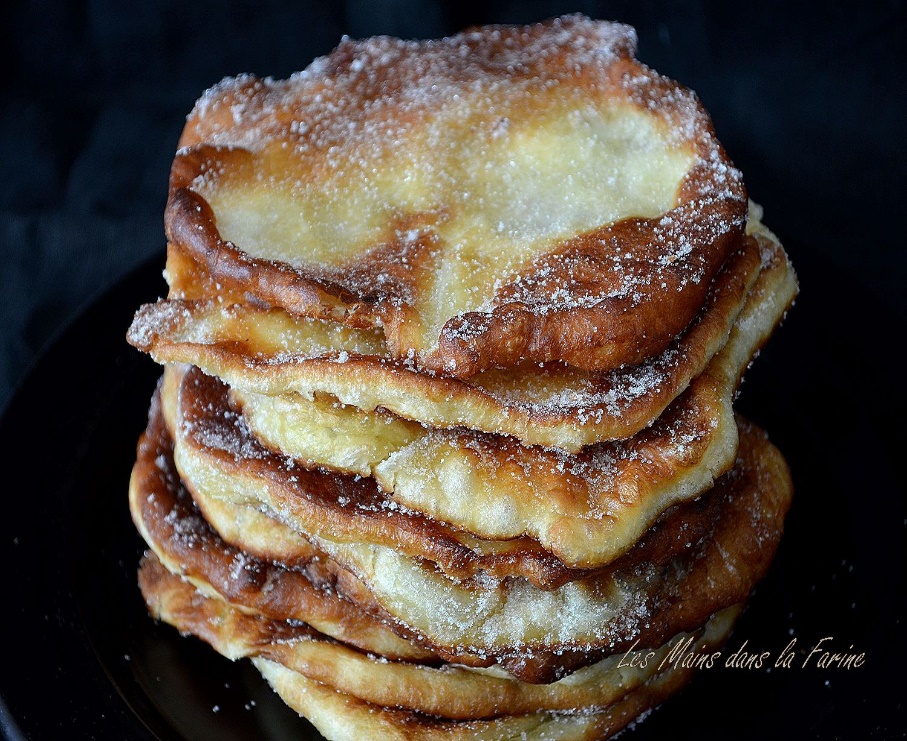 Coca
Coca de mullador                         Coca d'escalivada






Coca de Sant Joan                        Coca de crema
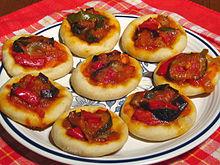 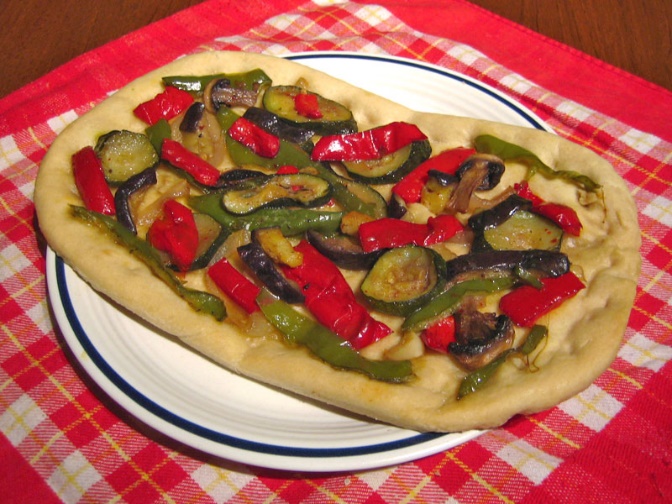 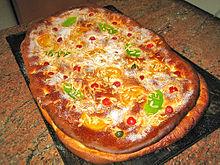 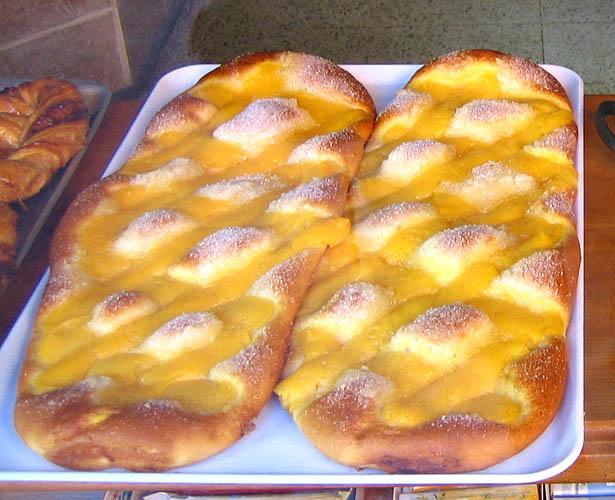 Begudes - vins del sol
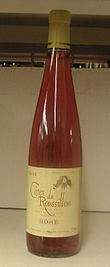 Costers del Roselló
Moscat de Ribesaltes
Vi de Banyuls
Vi de Maurí
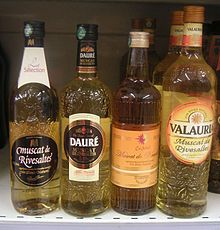 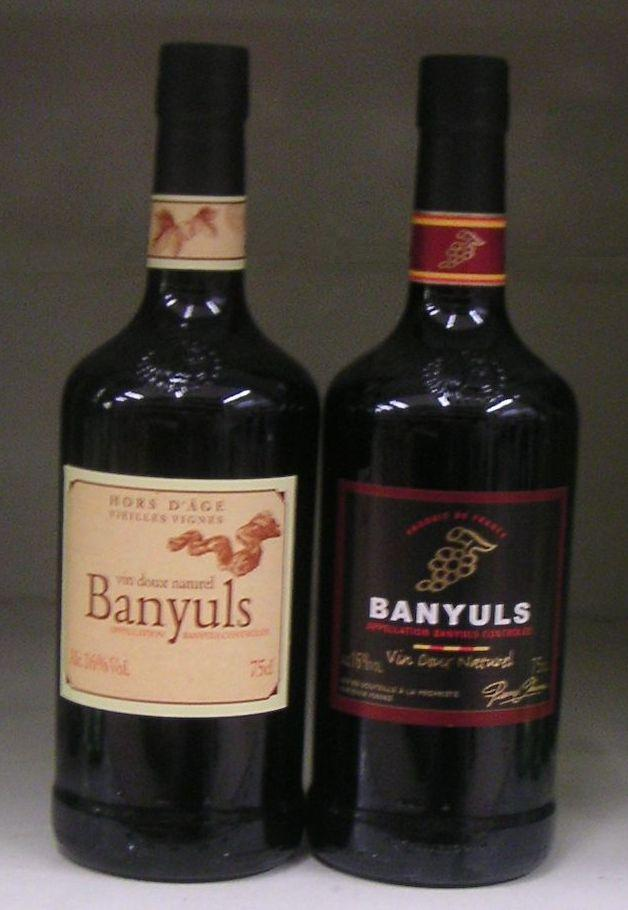 Fonts
http://cdn02.visitbarcelona.com/files/5445-8168-Imagen/escudella_c2.jpg
http://www.gobarcelonatours.com/wp-content/uploads/2016/01/pa-amb-tomaquet.jpg
http://www.eladerezo.com/wp-content/uploads/2015/04/crema-catalana-9.jpg
https://www.foodieandtours.com/blog/wp-content/uploads/2015/02/lamasiaPUNTOes.jpg
https://www.eyeonspain.com/userfiles/DSC_0038.JPG
http://www.typicalspanishfoods.com/s/cc_images/cache_16818814.jpg?t=1385036433
http://www.spanelsko.info/img/calcots/Calcots-02.jpg
https://etselquemenges.cat/especials/especial-alguer/lalguer-assolutamente-si
http://cdn02.visitbarcelona.com/files/5445-8168-Imagen/escudella_c2.jpg
http://www.gobarcelonatours.com/wp-content/uploads/2016/01/pa-amb-tomaquet.jpg
https://lesmainsdanslafarine.files.wordpress.com/2015/02/dsc_1933.jpg